Steinbrenner
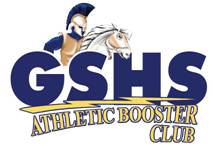 Athletic Booster Club
George Steinbrenner High School Athletic Booster Club’s primary purpose  is to serve the student athlete and build athletic excellence.  We encourage student participation in athletics.  Our involvement includes:

Providing college scholarships to student athletes for The Dave Bame Golden Warrior “Making a Difference” Scholarship
Funding memberships to FACA providing valuable coaching clinics, training & One Million Dollars in insurance for 25 coaches
Funding the various annual Athletic Director conferences
 Assisting with raising money for ALL sports to purchase supplies, equipment, uniforms and/or capital items beyond what the        
     school athletic budget provides
 Managing all teams’ raised funds, maintaining fiscal stewardship of the money
 Supporting facility improvements for ALL sports and promoting a vision for the future
We welcome your support in creating a rewarding and positive experience for your student athlete.
2018-2019 MEMBERSHIP APPLICATION
Check Desired Membership Level:

   General Membership ($25)   
  Navy Warrior ($100) includes SABC Gift Pack and name on SABC banner displayed all year
  Gold Warrior ($250) Includes SABC Gift Pack, Warrior blanket, ¼ page ad in football program and name on SABC banner displayed all year
  Corporate Sponsor ($1500) – Includes ½ page ad in football program, banner on main sports field for one year & appreciation plaque (must provide artwork).
ATHLETIC PASS INFORMATION

Each Countywide pass is ($55)  

A General Membership enables you to buy 1 pass 
Navy Warriors can buy  up to 3
Gold Warriors can buy up to 5

NOTE: Only members of SABC are eligible to purchase an annual pass ($55) for admission into any regular athletic event in Hillsborough County.  These (county-wide) passes are non-transferable.  All monies go to Hillsborough County Schools. 

Number of Passes Requested:


_______________
Method of Payment:  Cash______ Check #______Credit____ Amount:______
Mail or return to your coach.  Please make checks payable to:
“Steinbrenner Athletic Booster Club” or “SABC”
Steinbrenner High School
5575 West Lutz Lake Fern Drive
Lutz, Florida 33558
Ph: 813/792-5131
http://www.steinbrennerabc.com
Questions?  Contact us at info@steinbrennerabc.com
George Steinbrenner High School Athletic Booster Club, Inc. is a registered not-for-profit 501 (c)(3) exempt corporation.